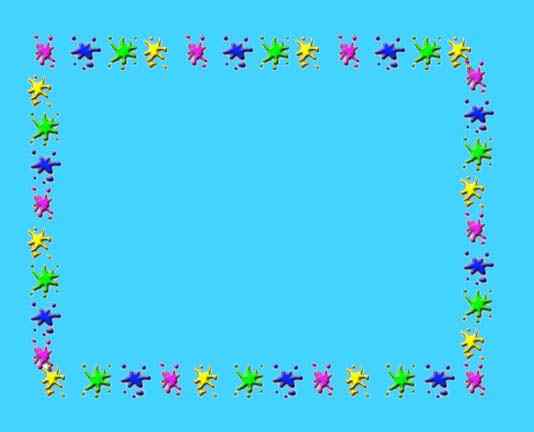 小学数学二年级上册
5的乘法口诀
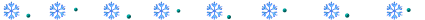 配套练习
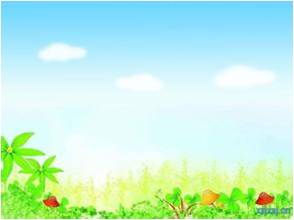 想一想
5×1=（  ）
5
5×2=（  ）
10
口诀（             ）
一五得五
二五一十
口诀（             ）
5×4=（  ）
20
5×3=（  ）
15
三五十五
口诀（             ）
口诀（              ）
四五二十
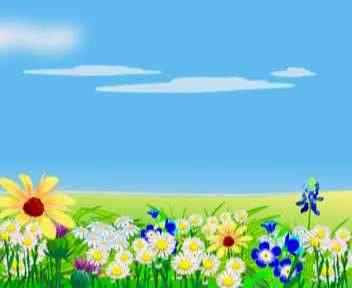 看花片，找规律
20
5×4
4×5
10
1×5
5×3
3×5
5
5×1
15
2×5
5×2
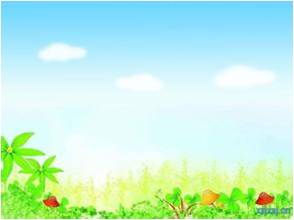 计算并说出口诀
计算并说出口诀
5×3＝
15
15
1×5＝
1×5＝
5
5
5×2＝
10
5×4＝
20
5×3＝
4×5＝
20
5×1＝
5×1＝
5
5×5＝
5×5＝
25
25
4×5＝
20
2×5＝
10
5
2×5＝
10